Salgsstyring
Indberetning af krav i Salgsstyring – eksempel fra Horsens Kommune
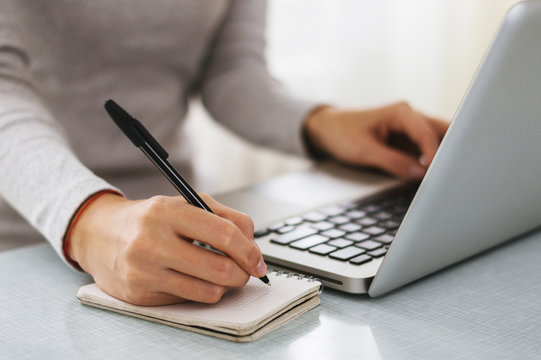 / Indledning
Din indberetning af fordringer i Salgsstyring skal fremover indeholde flere oplysninger.
Gældsstyrelsen stiller flere krav til data for de fordringer, der fremover skal inddrives af dem, hvis din borger/virksomhed ikke betaler den opkrævning du udsender.
For dig betyder det, at der er flere felter, der fremover skal udfyldes. Udfyldes felterne ikke korrekt, vil du ikke kunne danne din faktura. De nye felter kan enten indsættes på ordrens Topdata eller på linjen. Data indsat på Topdata vil gælde for alle de linjer, hvor der ikke er indsat andre data
Når man opretter en ekstern salgsordre, så er det muligt at angive:
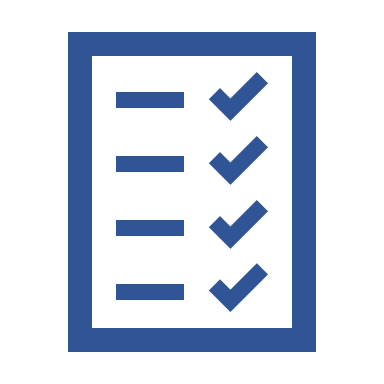 Fordringstype
Stiftelsesdato
Periode fra og Periode til
Forfaldsdato
Henstand til
Inddrivelsestekst
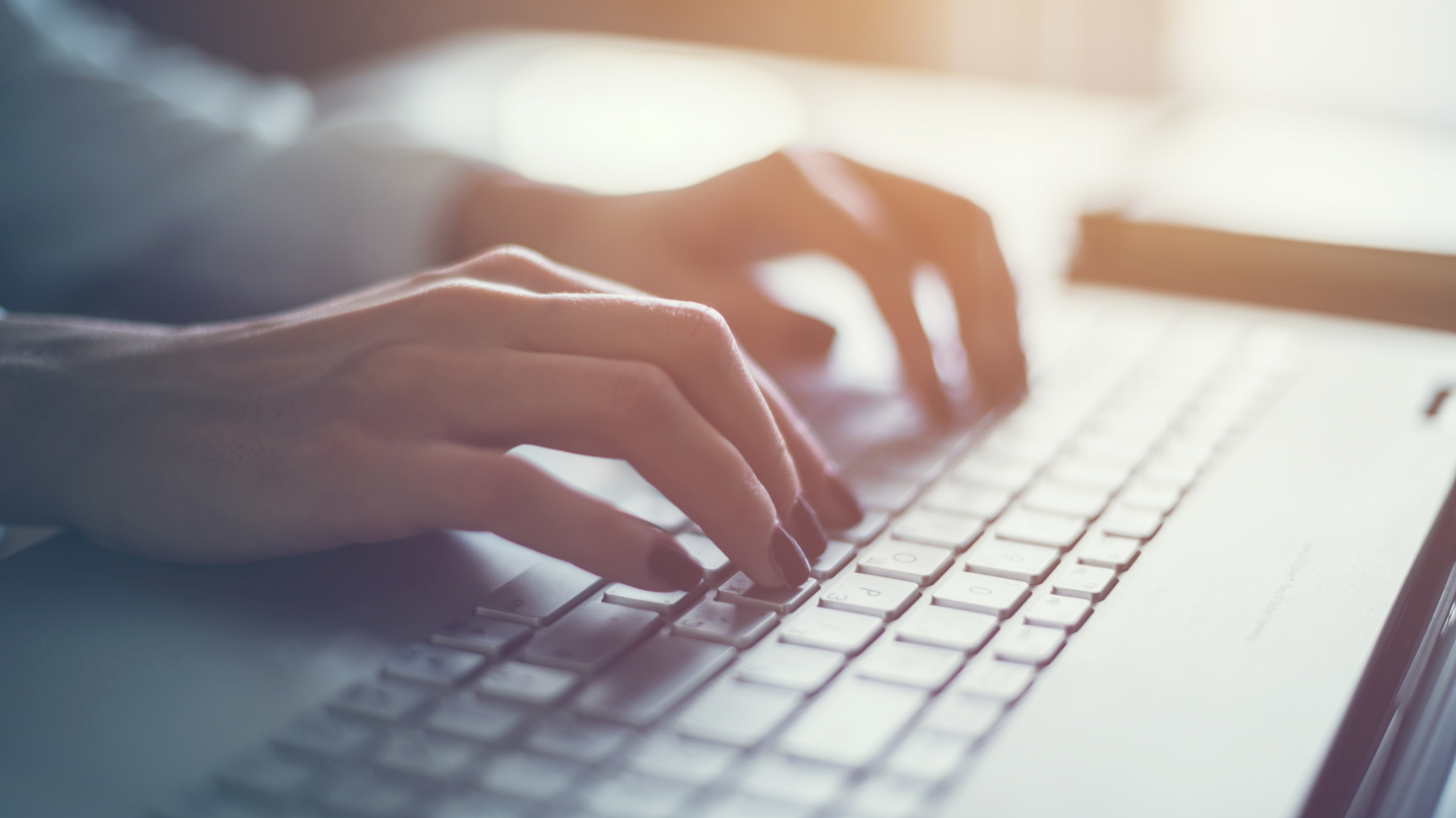 Fordringstype
Fordringstyperne man kan indberette findes ved, at du trykker F4, når du står i feltet ‘fordringstype’. 

Hvis du ”kun” laver samme type krav vil din debitor/økonomiafdeling kunne opsætte din PC til at være forudfyldt med fordringstypen. 

Der kan til hver faktura kun udfyldes en fordringstype – har du flere forskellige krav, skal de oprettes på hver sin faktura med hver sine oplysninger.  

Hvis du ikke opfylder dette, risikerer du, at Gældsstyrelsen stopper med at inddrive kravene. 

Er der ikke en fordringstype til det krav, du ønsker at oprette, kontakt din debitorafdeling.
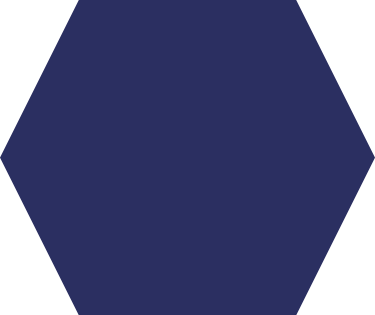 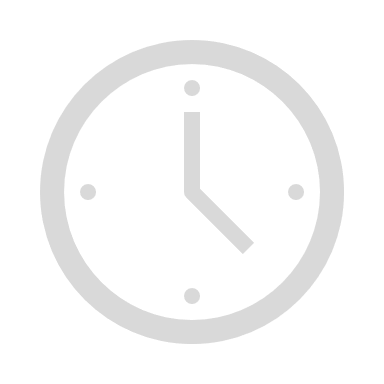 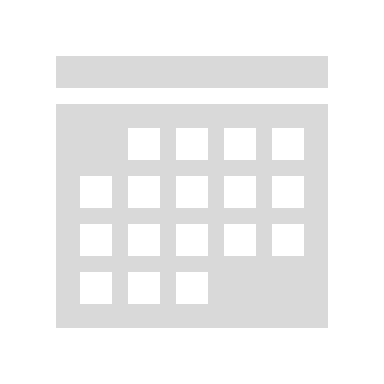 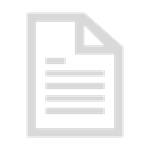 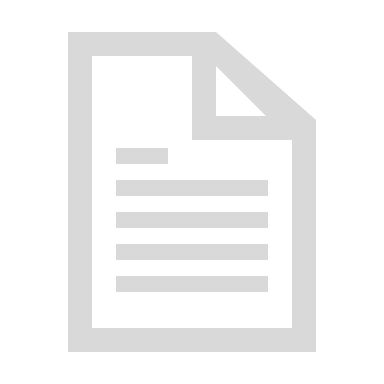 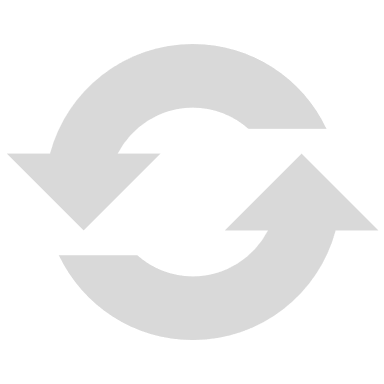 Periode fra og Periode til
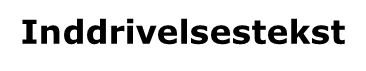 Stiftelsesdato
Fordringstype
Forfaldsdato og Henstand til
Hvis feltet er blank kan din debitorafdeling opsætte så feltet automatisk udfyldes med fakturadato (på zdkd_rim_tekst sattes X i ”Anvend fakturanummer”.)
Første dag i perioden 
= periode start
Omfatter den periode dit krav vedrører. Det kan være eksempelvis en dag, en måned, et år – eller en helt anden periode
I felterne Forfaldsdato og Henstand til, vil datoerne blive beregnet ud fra den betalingsbetingelse, som er sat på salgsordren
Fortæller Gældsstyrelsen hvilken inddrivelsesindsats din fordring kommer til at gennemløbe
Forfaldsdato tilbage i tiden
Hvis du f.eks. opretter en salgsordre, hvor forfaldsdatoen ligger tilbage i tiden, så kan du med datoen i ‘Henstand til’ bestemme, hvornår fakturaen senest skal være betalt. 
 
‘Henstand til’ er også den dato, hvor KMD Opus Debitor begynder at tilskrive renter.
 
Hvis du f.eks. opretter en salgsordre den 01.05.2021 med forfaldsdato 01.03.2021 og’ Henstand til’ også er 01.03.2021, så vil der påløbe renter, så snart du har oprettet fakturaen. 
 
Opretter du en salgsordre den 01.03.2021 med forfaldsdato 01.03.2021 og ‘Henstand til’ er 07.07.2021, så vil debitor have indtil 07.07.2021 til at betale fakturaen.

Betales fakturaen ikke senest 07.07.21, så vil der ske renteberegning tilbage fra 1. marts 2021.

Vigtigt ! Hvis du har forfaldsdato tilbage i tid, kan debitorafdelingen med en opsætning på zdkd_renteforskyd sikre, at der uanset forfaldsdatoen først beregnes rente fra ”Henstand til” datoen
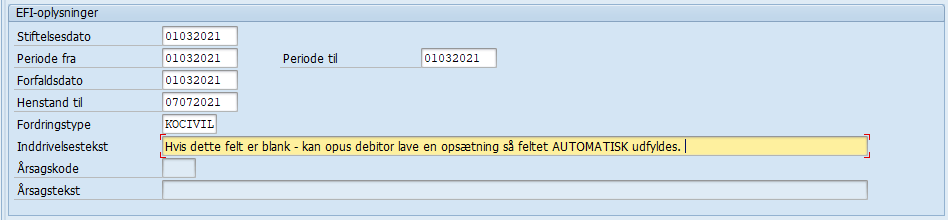 Kreditnotaer
Når du danner en kreditnota fra transaktionen VA01, skal der refereres til den faktura, som kreditnotaen dannes på baggrund af. 

På kreditnotaen vil fordringstypen og de nye datofelter automatisk være udfyldt med samme værdier som på den oprindelige faktura.
 
 
På kreditnotaen er det ikke muligt at ændre værdierne, da en kreditnota skal have samme fordringstype og datoer som fakturaen.
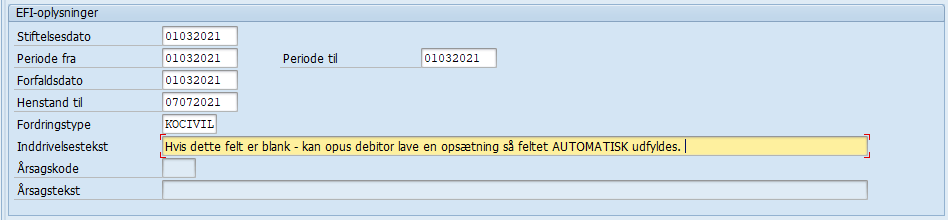